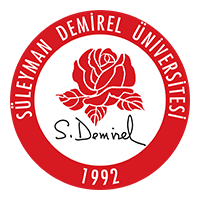 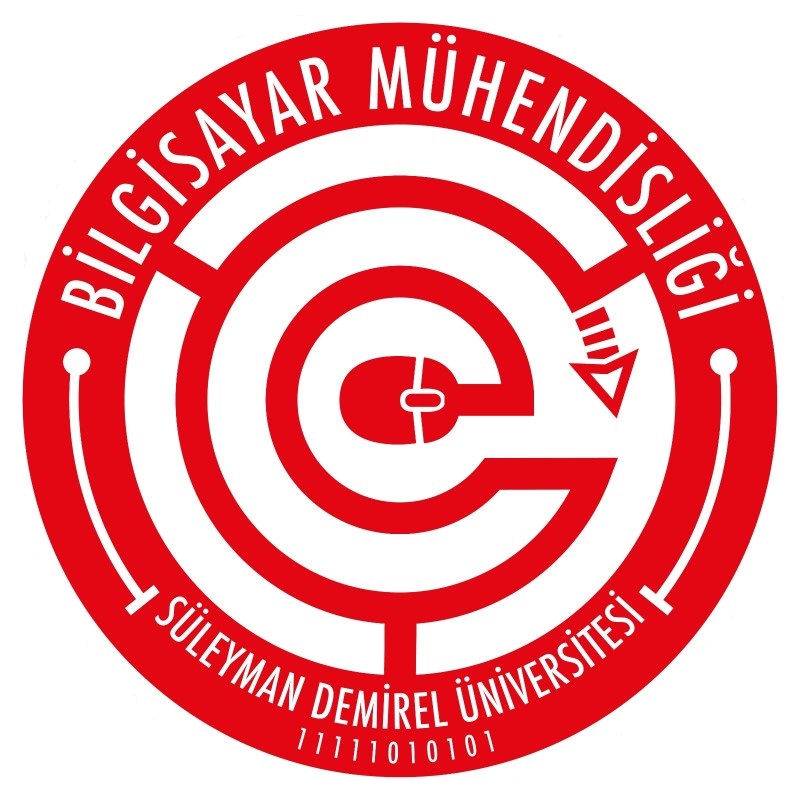 TITLE of DESIGN PROJECT
Student Name SURNAME
Supervisor: Title Name SURNAME
INTRODUCTION
RESULTS
A brief introduction to the design project topic should be provided here. 
Passive sentences should be used. 

Do not include images in this section. 
Do not use bullets.
The results you have obtained in the design project should be included in this section.
Visuality is very important. 
The results should be expressed with the fewest sentences and the most pictures, graphics and tables possible. (Prefer to explain the situations or sentences that need to be explained while making a presentation)


IMPORTANT WARNINGS

THIS POSTER IS A SAMPLE. 
YOU CAN CREATE YOUR OWN POSTER IN ANY COLOR, FONT AND LAYOUT YOU WANT WITHOUT CHANGE THE PAPER SIZE (70 cm x 100 cm) AS LONG AS THE OUTLINES REMAIN CONSTANT. 
PRINT YOUR POSTER IN COLOR.
. THE TEXTS ON THE POSTER MUST BE READABLE FROM AT LEAST 1 METER DISTANCE. 
THE WIDTH OF YOUR POSTER MUST BE 70 CM AND THE LENGTH MUST BE 100 CM. 
BEFORE PRINTING YOUR ORIGINAL POSTER, IT IS RECOMMENDED THAT YOU CHECK IT BY PRINTING IT SCALED IN A4 SIZE. 
IF THERE IS A PICTURE OR PHOTOGRAPH IN THE POSTER, IT MUST BE MADE SURE THAT IT IS CLEARLY VISIBLE IN THE PRINT.
THE HEADER OF THE POSTER SHOULD BE AS IN THIS DRAFT (DEPARTMENT LOGO IN THE UPPER-LEFT, PROJECT NAME, SUPERVISOR AND STUDENT INFO IN THE MIDDLE, SDU LOGO IN THE UPPER-RIGHT)
MOTIVATION
Or
PURPOSE
The issues make this project interesting, the areas of use of the project, and the benefits of the project's outputs should be emphasized in this section. 
Visuals are very important. 
Bullets can be used. 
Pictures/photos can be used. 
Block diagrams can be used. 
Formulas can be used. 
More than one paragraph can be included.
MATERIAL & METHODS
or
DESIGN
ARGUMENT
There should be a paragraph here that answers the following questions. 
To what extent did you achieve your goals in your project? 
What are the unfinished parts of the project? 
What are the difficulties you encountered in your project? 
If a result other than expected was achieved in your project, what could be the reasons? 
What other work can be carried out in the future stages as a continuation of this project? 
    (Questions in this section can be increased)
The methods, devices, software and methods you use while doing your design project should be clearly stated in this section. 
Visuals are very important. 
Bullets can be used. 
Pictures/photos can be used (Recommended).
Block diagrams can be used (Recommended).
More than one paragraph can be included.
THANKS
You can thank the institutions, organizations and individuals who supported you in your project.
SULEYMAN DEMIREL UNIVERSITY FACULTY OF ENGINEERING AND NATURAL SCIENCESDEPARTMENT OF COMPUTER ENGINEERING DESIGN PROJECTS EXHIBITION